Entendendo a modernização trabalhista
Reflexos no Sistema Confederativo de Representação Sindical
- Lei n. 13.467/2017 -
Sylvia Lorena
Por que modernizar?
Reduzir burocracias
Garantir segurança jurídica
Ajustar a lei às novas formas de produzir e  trabalhar
Por que modernizar?
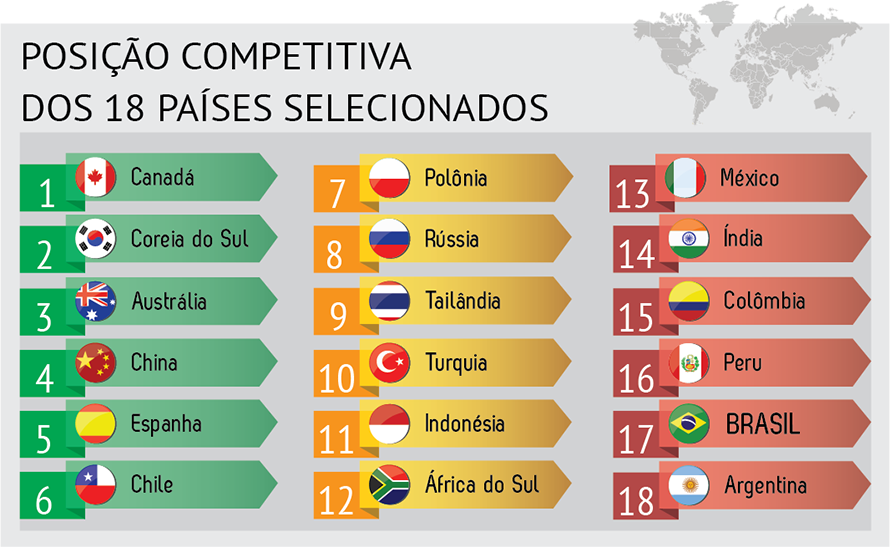 Brasil: penúltima posição em comparação a outros países com os quais competimos e 16º quanto à burocracia, à segurança jurídica, e à facilidade nas regras de determinação de salários
Fonte: CNI
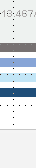 Por que modernizar?
2017: 73 anos depois
1943: CLT
Industrialização
Urbanização
Migração para cidades
Legislação rígida
Pouco espaço para negociação
Oneração do emprego formal
Excesso de burocracia
Não atende novas formas de trabalho e necessidade de trabalho e produção
Desajuste entre a legislação e a realidade produtiva e econômica gera 
ambiente de negócios desfavorável, perda de competitividade e insegurança jurídica
Por que modernizar?
- A legislação é ampla e complexa -
+
de 900 artigos na CLT
de 200 leis esparsas
de 900 enunciados de jurisprudência
de 95 Convenções da OIT ratificadas pelo Brasil (11º que mais ratificou)
instruções normativas, portarias, NRs, entre outros
Por que modernizar?
48,1 milhões de trabalhadores no mercado formal



Na Justiça do Trabalho 9,5 milhões de processos



1 processo trabalhista para cada 5 trabalhadores com carteira assinada
Fonte:Justiça em Números 2017 (CNJ), RAIS 2054 – Elaboração CNI
Por que modernizar?
- O que os trabalhadores querem -
Dividir férias em mais de 2 períodos
60%
Reduzir o horário de almoço para sair mais cedo
64%
Trabalhar mais horas por dia em troca de folgas
67%
Escolher horários diferentes de entrada e saída
73%
Trabalhar em casa ou em locais alternativos
81%
Fonte: CNI/Ibope
Por que modernizar?
- É preciso -
Garantir:

Legislação simples, moderna e dinâmica
Soluções compatíveis com interesses
Estrutura adequada
Segurança jurídica
Superar os entraves:

Desajuste da legislação
Insegurança jurídica
Estrutura ineficiente
Indiferente às necessidades
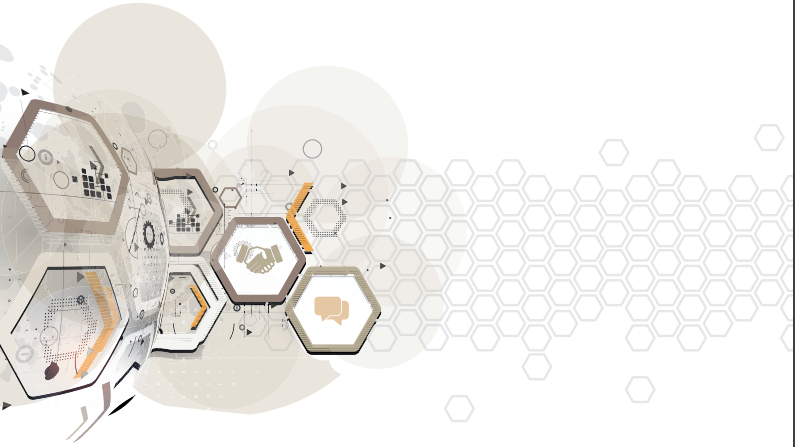 CONTORNOS GERAIS DA LEI 13.467/2017
antes & depois
- Lei n. 13.467/2017 -
Lei n. 13.467, de 13 de julho de 2017
MODERNIZAÇÃO TRABALHISTA
APROVAÇÃO


 
13/7/2017
QUANDO



DEZEMBRO DE 2016
ORIGEM


 
PODER EXECUTIVO
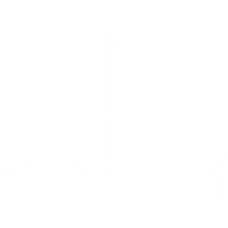 Lei n. 13.467, de 13 de julho de 2017
- Origem e marcos -
Senado: 
Comissões de Assuntos Econômicos, Assuntos Sociais, Constituição, Justiça e Cidadania e Plenário
PLC n. 38/2017
864 emendas
Aprovação em 11/07
Apresentação pelo Executivo
22/12/2016
Sanção sem vetos
13/07
Câmara 
Comissão Especial e Plenário 
PL n. 6787/2016
1340 emendas
17 audiências públicas
47 seminários e debates
Aprovação em 26/04
DOU
14/07
Vigência em 120 dias
Lei n. 13.467, de 13 de julho de 2017
- Resultado -
54 alterados
43 novos
9 revogados
106 de 922 artigos da CLT
+ 5 alterados na Lei n. 6.019/74
E outros ajustes pontuais na legislação esparsa
Lei n. 13.467, de 13 de julho de 2017
- Alguns Temas -
Valorização da negociação
Regulamentação do home office

Regulamentação do trabalho intermitente

Flexibilização do trabalho a tempo parcial

Negociação individual (2 vezes o teto da Previdência e curso superior)

Fim da homologação obrigatória da  rescisão do contrato de trabalho
Parcelamento das  férias

Rescisão contratual por acordo

Homologação judicial de acordo

Banco de horas

Compensação de jornada

Terceirização de qualquer atividade

Remuneração por produtividade
Lei n. 13.467, de 13 de julho de 2017
- O que se espera -
Avançar na modernização trabalhista
	novas formas de produzir e trabalhar

Dar mais segurança jurídica
	legislação moderna e dinâmica

Estrutura mais adequada
	reduzir burocracias desnecessárias

Valorizar o diálogo entre trabalhadores e empresas
	soluções compatíveis e redução de conflitos

Melhorar a competitividade
	favorecer o ambiente de negócios e incentivar a produtividade
Mantém os direitos do trabalhadores:
13º, férias, repouso semanal remunerado, salário-mínimo, licença-maternidade e paternidade, aposentadoria e
FGTS
EXPECTATIVA
+ Segurança Jurídica
+ Empregos
+ Diálogo
- Conflitos
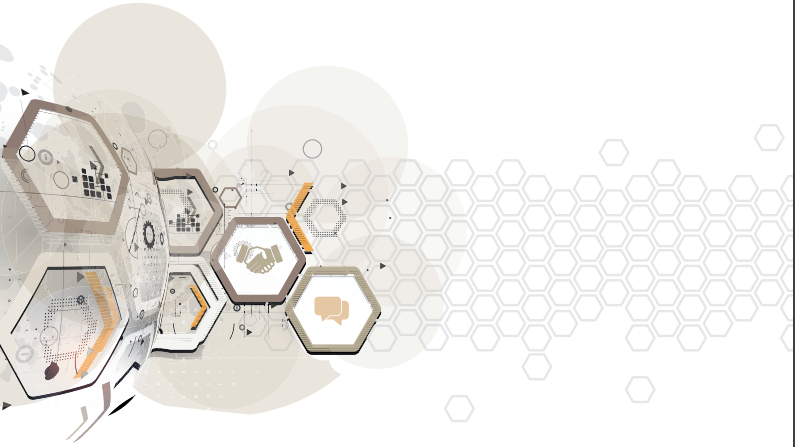 Impactos no sistema confederativo de representação sindical
antes & depois
- Lei n. 13.467/2017 -
Modernização trabalhista – 4 principais mudanças a afetar o sistema confederativo de representação sindical
Contribuição sindical
Negociação coletiva
Relação entre Acordo Coletivo e Convenção coletiva
Representação dos empregados na empresa
Sistema confederativo de representação sindical HOJE
Unicidade sindical

Representação sindical por categoria econômica ou profissional

Obs: Centrais Sindicais não compõem o sistema confederativo)
Estrutura confederativa
Sistema confederativo de representação sindical HOJE
Cenário até então da negociação coletiva

Insegurança jurídica no âmbito da Justiça do Trabalho

STF: STF-RE 590.415 (Min. Luis Roberto Barroso)
Convenção Coletiva x Acordo Coletivo: 
 Regra do conglobamento: norma mais favorável ao trabalhador

Contribuição Sindical Compulsória - 
Financiamento dos 3 níveis do Sistema confederativo de representação sindical (e também das Centrais)
Sistema confederativo de representação sindical com Lei 13.467/2017
Unicidade Sindical mantida

Representação sindical por categoria econômica ou profissional mantida

Centrais Sindicais continuam à parte do quadro confederativo

Novo ator de representação dos empregados: comissão de empregados
(não faz parte do sistema sindical, mas impactará as relações de trabalho)
Estrutura confederativa
mantida
Sistema confederativo de representação sindical com Lei 13.467/2017
Sistema confederativo de representação sindical HOJE
Negociação coletiva fortalecida

Artigo 611 - A - temas abertos à negociação
Artigo 611 - B – temas cuja negociação é “ato ilícito”
Fim da ultratividade nas  cláusulas coletivas
Jornadas e intervalos não enquadrados como normas de segurança e saúde no trabalho
Convenção Coletiva x Acordo Coletivo: 
 Regra da prevalência do acordo coletivo sobre a convenção coletiva

Contribuição Sindical Facultativa - 
Impacto no financiamento dos 3 níveis do Sistema confederativo de representação sindical (e  centrais)
Necessidade de novas estratégias
Necessárias novas estratégias, entre elas:
Cuidados com o processo de negociação – etapas mais claras, noticiadas e comprováveis
Coordenação entre diferentes níveis e espécies de negociação –
Busca de aumento de representatividade, aproximação e fortalecimento do sistema perante os representados
Lei 13.467/2017 – Modernização trabalhista

	Novo mundo, novos e renovados desafios para o sistema confederativo de representação sindical e para as empresas. 

	Com trabalho dedicado e estruturado o sistema confederativo de representação sairá mais forte e mais respeitado.
Obrigada
www.portaldaindustria.com.br/relacoesdotrabalho
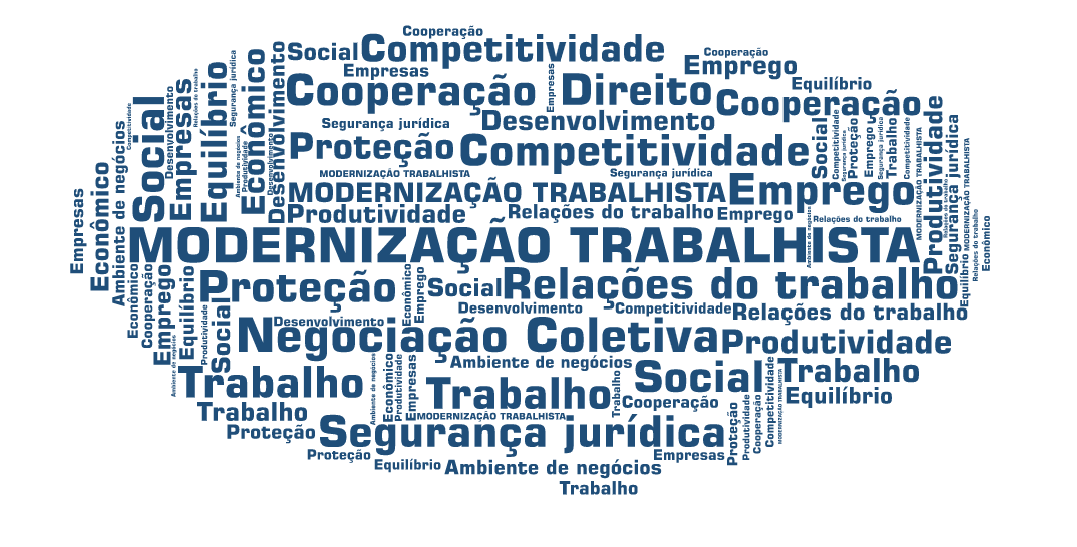